令和４年度
甲良町結婚新生活支援事業
新婚生活を応援します！（最大６０万円）
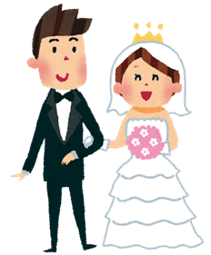 １．補助対象
1.令和４年４月１日から令和５年３月３１日までに婚姻し入籍した
　　世帯であること。　　
　2.ご夫婦の所得を合わせて400万円未満（注）であること。
　　※奨学金を返還している世帯は、奨学金の年間返済額をご夫婦の所得から控除
　3.ご夫婦ともに婚姻日における年齢が39歳以下であること。
　4.町税等に滞納が無い世帯であること。
　5.他の公的制度による家賃補助等を受けていないこと。
　6.過去にこの制度に基づく補助等を受けていないこと。
　7.新居となる住居が町内にあること。
⇒以上７つ全てに「当てはまる」方が、補助の対象となります。
２．対象となる費用
◇新居の住居費
　㋐新居の購入費
　 ㋑新居の家賃、敷金・礼金、共益費、仲介手数料

※対象となる住居が町内にあること
㋐～㋑を合わせて
1世帯あたり
最大６０万円です。
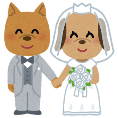 ３．申請方法
必要な手続や書類について、下記お問合せ先にご確認の上、
直接申請してください。
【お問合せ先および申請先】
名称：甲良町役場　建設水道課
住所：滋賀県犬上郡甲良町大字在士３５３番地１
電話番号：0749-38-5068